Khalifatul Masih II: Companions of Promised Messiah (a.s.)
August 7th 2015
Khalifatul Masih II: Companions of Promised Messiah (a.s.)
Summary
August 7th 2015
The companions


Seekers of truth


Sacrifices and trials


Devotion


Certain days


Clothes and beauty


 Love of Allah
Hazrat Maulawi Burhan ud Din Dehlvi Sahib
He arrived at Qadian to meet the Promised Messiah (on whom be peace),learnt that he was in Gurdaspur, so he travelled there
Hamid Ali Sahib was at the door and did not allow Burhan Sahib to enter but he surreptitiously managed to get to the door. As he slowly opened the door he saw the Promised Messiah (on whom be peace) having a brisk walk.
August 7th 2015
[Speaker Notes: When Nizam Din Sahib met the Promised Messiah (on whom be peace) he asked him if he had given up Islam and did not accept the Holy Qur'an anymore. How can that be, the Promised Messiah told him. Nizam Din said if he could cite hundreds of verses of the Holy Qur'an to prove Hazrat Isa (on whom be peace) was alive, would he accept? The Promised Messiah told him he only had to present one verse to convince him. He said, maybe not 100 but I could present 50 verses to prove that Hazrat Isa (on whom be peace) is alive. The Promised Messiah once again told him he only had to present one verse. Nizam Din Sahib became suspicious that perhaps there were not so many verses in the Qur'an that proved Hazrat Isa was alive, so he asked if he would accept if only 10 verses were presented. The Promised Messiah (on whom be peace) laughed and repeated that he only asked for one verse.]
The companions


Seekers of truth


Sacrifices and trials


Devotion


Certain days


Clothes and beauty


 Love of Allah
Not all Wahhabis are hard-hearted
The Promised Messiah (on whom be peace) said Prophets of God are like rainfall, they have luminosity of a very high degree and are an amalgamation of excellences…it is wicked to consider them the same as ordinary people. Love for Prophets of God and saints increases one’s strength of faith.
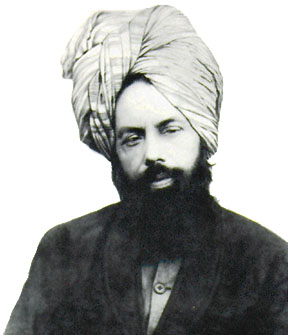 Wahhabi stance is that after the Holy Prophet (peace and blessings of Allah be on him) doors to Divine revelations are closed.
They also maintain that, God forbid, saints and Prophets of God do not have any exceptional excellence
Thousands in Africa have been convinced of the truthfulness of the Promised Messiah (on whom be peace) and have taken bai’at. They realise that Prophets of God and saints are like rainfall which keeps the earth green and that Divine revelation is necessary for spiritual lushness.
August 7th 2015
August 7th 2015
[Speaker Notes: The Promised Messiah (on whom be peace) adored his children, especially his young son Mubarak Ahmad. He once felt pain in his ribs when lying down which was not alleviated by warm compress. It turned out that there was a broken piece of brick in his pocket which had caused the pain. The piece of brick was in his pocket because young Mahmood (Hazrat Musleh Maud) had given it to his blessed father for safekeeping and he had lovingly kept it in pocket. Once young Mubarak Ahmad, who everyone thought was the most adored child, uttered something which was contrary to the dignity of the Holy Prophet (peace and blessings of Allah be on him) and the Promised Messiah (on whom be peace) gave him a sharp smack for it.]
Intercession

God manifests His power


Decree of Allah and signs


 Conduct of believer


Trust in the Unseen


Progress of Jamaat


Funeral Prayer
The companions


Seekers of truth


Sacrifices and trials


Devotion


Certain days


Clothes and beauty


 Love of Allah
Hazrat Saith Abdul Rahman Sahib Madrassi
The Promised Messiah (as) said that he was extremely sincere and loyal
He made some bad business decision which resulted in ruination of his business. The Promised Messiah (on whom be peace) had a revelation about him: ‘Almighty is He. He sets right a ruined project and breaks up a running one. None has access to His secret.’ (Tadhkirah, p. 424).
A few years later, Saith Sahib’s business took off once again but then it nose-dived yet again. So much so that he did not even have enough for basic needs.
Saith Sahib was very well off in the early days and used to make huge financial sacrifice and sent rupee 300-500 every month
Seeing his predicament a friend gave him two or three thousand rupees from which Saith Sahib sent 500 and explained that he had not been able to send chanda (donation) for a long period but now his sense of honour could not tolerate not sending some for the cause of faith.
August 7th 2015
August 7th 2015
August 7th 2015
[Speaker Notes: The Promised Messiah (on whom be peace) adored his children, especially his young son Mubarak Ahmad. He once felt pain in his ribs when lying down which was not alleviated by warm compress. It turned out that there was a broken piece of brick in his pocket which had caused the pain. The piece of brick was in his pocket because young Mahmood (Hazrat Musleh Maud) had given it to his blessed father for safekeeping and he had lovingly kept it in pocket. Once young Mubarak Ahmad, who everyone thought was the most adored child, uttered something which was contrary to the dignity of the Holy Prophet (peace and blessings of Allah be on him) and the Promised Messiah (on whom be peace) gave him a sharp smack for it.]
The companions


Seekers of truth


Sacrifices and trials


Devotion


Certain days


Clothes and beauty


 Love of Allah
Once the Promised Messiah (on whom be peace) received a money order from a non-Ahmadi.
August 7th 2015
August 7th 2015
August 7th 2015
[Speaker Notes: Nizam Din Sahib, a very cheerful person was on friendly terms with both the Promised Messiah (on whom be peace) as well as his opponent Maulawi Muhammad Hussain Batalwi. Nizam Din Sahib was unhappy after the Promised Messiah (on whom be peace) claimed to be the Messiah and Maulawi Muhammad Hussain passed an edict of disbelief on him. He would argue with the Promised Messiah's opponents should first go and see his piety in person. He also maintained that if anyone explained a matter to the Promised Messiah (on whom be peace) with reference to the Holy Qur'an he always accepted it. He said when he would deal with the matter in this way and prove to the Promised Messiah that Hazrat Isa (on whom be peace) was alive, the Promised Messiah would repent making his claim.]
The companions


Seekers of truth


Sacrifices and trials


Devotion


Certain days


Clothes and beauty


 Love of Allah
Since the Promised Messiah (on whom be peace) had challenged all religions, Christians and Hindus were severely opposed to him and had filed numerous court cases against him
Hazrat Musleh Maud (may Allah be pleased with him) says
Those weak of faith would have wondered!
On the one hand they heard Divine revelations like ‘Kings will seek blessings from your garments’ and on the other hand they observed that a jobsworth Hindu magistrate did not even allow the Promised Messiah a drink of water! Who made him stand for hours so much so that he felt dizzy and his feet ached.
August 7th 2015
August 7th 2015
[Speaker Notes: What is righteousness? It is fear of God and as long as we have righteousness God will cover our shortcomings and our sins unless we become so audacious that fear of God leaves us when committing sin! If weakness leads us to sin but is followed by fear of God, God forgives us. Fear of God is love of God and as long as we have it we will be saved from ruination. Indeed, it is conditional that this love is true love. God knows what is in hearts and none can deceive Him. Thus, owing to God's love if we stumble and then pick ourselves up and follow His commandments, God keeps His sense of honour for our love for Him and does not let us go to waste and enables us to repent. However, if man discards the very essence of righteousness and rejects it, he is punished.]
The companions


Seekers of truth


Sacrifices and trials


Devotion


Certain days


Clothes and beauty


 Love of Allah
Hazrat Musleh Maud (may Allah be pleased with him) narrates
August 7th 2015
August 7th 2015
August 7th 2015
[Speaker Notes: Nizam Din Sahib, a very cheerful person was on friendly terms with both the Promised Messiah (on whom be peace) as well as his opponent Maulawi Muhammad Hussain Batalwi. Nizam Din Sahib was unhappy after the Promised Messiah (on whom be peace) claimed to be the Messiah and Maulawi Muhammad Hussain passed an edict of disbelief on him. He would argue with the Promised Messiah's opponents should first go and see his piety in person. He also maintained that if anyone explained a matter to the Promised Messiah (on whom be peace) with reference to the Holy Qur'an he always accepted it. He said when he would deal with the matter in this way and prove to the Promised Messiah that Hazrat Isa (on whom be peace) was alive, the Promised Messiah would repent making his claim.]
The companions


Seekers of truth


Sacrifices and trials


Devotion


Certain days


Clothes and beauty


 Love of Allah
This may appear impertinent but it shows the intense love Professor had for the Promised Messiah (on whom be peace).
Hazrat Musleh Maud was also a companion and he had personal connections with those companions whose accounts he relays. He draws conclusions from these accounts and advises us.
August 7th 2015
August 7th 2015
[Speaker Notes: One of the devout companions of the Promised Messiah (on whom be peace) called Sher Muhammad Sahib was uneducated and drove a carriage. He subscribed to Al Hakm journal. When taking his customers around he would chat with them and after determining if they could read he would give them his copy of Al Hakm and ask them to read it to him. Customers would take him on to pass their time. Sher Sahib would then cross-examine the reader in a manner that the reader had to think carefully and understand what he had read before responding. Sher Sahib converted about twelve people to Ahmadiyyat in this manner. He lived a long age and it is not known how many more he converted later on. Such was his spirit to spread the message that although he was not educated he found a way.]
The companions


Seekers of truth


Sacrifices and trials


Devotion


Certain days


Clothes and beauty


 Love of Allah
Hazrat Musleh Maud remembers the day the verdict of a court case was expected
August 7th 2015
[Speaker Notes: Hakeem Sahib told off Dahlvi Sahib for explaining the concept of death of Jesus to him while having no clue of the wisdom behind the Promised Messiah's (on whom be peace) assertion about death of Jesus. He then said that the Promised Messiah (on whom be peace) had written a peerless, magnificent book 'Baraheen e Ahmadiyya' which was a staunch defence of Islam. The Maulawis were foolish and rather than honouring him they passed edicts of disbelief against him. Mirza Sahib was angry at this. He told the Maulawis you assume to be scholars and in your assumption and you do not know that the concept of Jesus being alive was so clearly and categorically proven from the Holy Qur'an that it was not possible to refute it. But I will prove death of Jesus from the Qur'an and if you have the capacity, you may refute it. Therefore, in order to prove the foolishness of the Maulawis he presented the concept of death of Jesus from the Holy Qur'an. Now all the Maulawis of India may join forces and try their utmost they cannot contend with Mirza Sahib. He has caught them out in such a way that they dare not raise they heads. There is only one way out and that is for all the Maulawis to apologise to Mirza Sahib about their edicts of disbelief and then watch how Mirza Sahib will indeed prove from the Holy Qur'an the concept of Jesus being alive!]
The companions


Seekers of truth


Sacrifices and trials


Devotion


Certain days


Clothes and beauty


 Love of Allah
Some people do react in this way under such circumstances
August 7th 2015
August 7th 2015
August 7th 2015
[Speaker Notes: Nizam Din Sahib, a very cheerful person was on friendly terms with both the Promised Messiah (on whom be peace) as well as his opponent Maulawi Muhammad Hussain Batalwi. Nizam Din Sahib was unhappy after the Promised Messiah (on whom be peace) claimed to be the Messiah and Maulawi Muhammad Hussain passed an edict of disbelief on him. He would argue with the Promised Messiah's opponents should first go and see his piety in person. He also maintained that if anyone explained a matter to the Promised Messiah (on whom be peace) with reference to the Holy Qur'an he always accepted it. He said when he would deal with the matter in this way and prove to the Promised Messiah that Hazrat Isa (on whom be peace) was alive, the Promised Messiah would repent making his claim.]
The companions


Seekers of truth


Sacrifices and trials


Devotion


Certain days


Clothes and beauty


 Love of Allah
Some people ask about certain days, calling some days auspicious and others ill-fated, ill-omened
People also give reference of the Promised Messiah in this regard or Hazrat Amman Jan’s
August 7th 2015
August 7th 2015
The companions


Seekers of truth


Sacrifices and trials


Devotion


Certain days


Clothes and beauty


 Love of Allah
Hazrat Musleh Maud relates an account of contrasting traits of extreme humility and severity of viewpoint
August 7th 2015
[Speaker Notes: Hakeem Sahib told off Dahlvi Sahib for explaining the concept of death of Jesus to him while having no clue of the wisdom behind the Promised Messiah's (on whom be peace) assertion about death of Jesus. He then said that the Promised Messiah (on whom be peace) had written a peerless, magnificent book 'Baraheen e Ahmadiyya' which was a staunch defence of Islam. The Maulawis were foolish and rather than honouring him they passed edicts of disbelief against him. Mirza Sahib was angry at this. He told the Maulawis you assume to be scholars and in your assumption and you do not know that the concept of Jesus being alive was so clearly and categorically proven from the Holy Qur'an that it was not possible to refute it. But I will prove death of Jesus from the Qur'an and if you have the capacity, you may refute it. Therefore, in order to prove the foolishness of the Maulawis he presented the concept of death of Jesus from the Holy Qur'an. Now all the Maulawis of India may join forces and try their utmost they cannot contend with Mirza Sahib. He has caught them out in such a way that they dare not raise they heads. There is only one way out and that is for all the Maulawis to apologise to Mirza Sahib about their edicts of disbelief and then watch how Mirza Sahib will indeed prove from the Holy Qur'an the concept of Jesus being alive!]
The companions


Seekers of truth


Sacrifices and trials


Devotion


Certain days


Clothes and beauty


 Love of Allah
When the matter escalated the Promised Messiah (on whom be peace) was informed.
These were the latter-ones who tried to fulfil the dues of joining the ranks of the earlier-ones. Each had his own individual manner and style. Those who saw them or were close to them also learnt from them according to their own capacities
August 7th 2015
[Speaker Notes: One of the devout companions of the Promised Messiah (on whom be peace) called Sher Muhammad Sahib was uneducated and drove a carriage. He subscribed to Al Hakm journal. When taking his customers around he would chat with them and after determining if they could read he would give them his copy of Al Hakm and ask them to read it to him. Customers would take him on to pass their time. Sher Sahib would then cross-examine the reader in a manner that the reader had to think carefully and understand what he had read before responding. Sher Sahib converted about twelve people to Ahmadiyyat in this manner. He lived a long age and it is not known how many more he converted later on. Such was his spirit to spread the message that although he was not educated he found a way.]
The companions


Seekers of truth


Sacrifices and trials


Devotion


Certain days


Clothes and beauty


 Love of Allah
These days during the summer months in Europe one sees people wearing scanty clothing and exposing a lot of flesh
God has stated that clothing enhances beauty but society today considers nakedness as fashionable
Hazrat Musleh Maud said that a famous British painter wrote an article in which he addressed women saying that European women expose their bodies more and more. He wrote that as a painter he had seen the naked human form of both men and women more than others. As an artist he advised that naked body does not enhance beauty, in fact such women are considered unattractive in the sight of men.
August 7th 2015
August 7th 2015
August 7th 2015
The companions


Seekers of truth


Sacrifices and trials


Devotion


Certain days


Clothes and beauty


 Love of Allah
Thus was the advice of a European artist and it is indeed a rational advice
It should be remembered that beauty is not nakedness or what is apparent. It is indeed something else.
August 7th 2015
[Speaker Notes: When Nizam Din Sahib met the Promised Messiah (on whom be peace) he asked him if he had given up Islam and did not accept the Holy Qur'an anymore. How can that be, the Promised Messiah told him. Nizam Din said if he could cite hundreds of verses of the Holy Qur'an to prove Hazrat Isa (on whom be peace) was alive, would he accept? The Promised Messiah told him he only had to present one verse to convince him. He said, maybe not 100 but I could present 50 verses to prove that Hazrat Isa (on whom be peace) is alive. The Promised Messiah once again told him he only had to present one verse. Nizam Din Sahib became suspicious that perhaps there were not so many verses in the Qur'an that proved Hazrat Isa was alive, so he asked if he would accept if only 10 verses were presented. The Promised Messiah (on whom be peace) laughed and repeated that he only asked for one verse.]
The companions


Seekers of truth


Sacrifices and trials


Devotion


Certain days


Clothes and beauty


 Love of Allah
A discussion between Hazrat Khalifatul Masih I (may Allah be pleased with him) and Hazrat Maulawi Abdul Karim Sahib
Hazrat Khalifatul Masih I (may Allah be pleased with him) explained that he may seem beautiful to ordinary sight but … He asked the young man to lift his shirt and his defective bone structure was exposed. 
Thus God has commanded to cover up with clothes so that mankind may look good but people are turning away from this!
August 7th 2015
August 7th 2015
[Speaker Notes: The Promised Messiah (on whom be peace) once came to know that although assurances were given that there would be no verbal abuse aimed at the Holy Prophet (peace and blessings of Allah be on him) at a convention held in Lahore that is exactly what happened. This convention was attended by Hazrat Maulawi Hakeem Nur ud Din Sahib (may Allah be pleased with him) and young Hazrat Musleh Maud (may Allah be pleased with him). The Promised Messiah (on whom be peace) was very annoyed with them both and said how could their sense of honour for the Prophet abide them to keep sitting in such a gathering!]
The companions


Seekers of truth


Sacrifices and trials


Devotion


Certain days


Clothes and beauty


 Love of Allah
Hazrat Musleh Maud relates an account of an Ahmadi who was affectionately known as Philosopher
He had a dream. The man was a weaver. He dreamt that he was trying to prepare yarn on his apparatus to start weaving but no matter how much he tried, pulls and tugs, his yarn falls short just by an inch. He felt as if all his yarn was a waste. The man understood from his dream that God showed him that if his yarn was spoiled merely by being an inch short, how could it be all right for a fast to be five minutes short.
August 7th 2015
[Speaker Notes: The Promised Messiah (on whom be peace) once came to know that although assurances were given that there would be no verbal abuse aimed at the Holy Prophet (peace and blessings of Allah be on him) at a convention held in Lahore that is exactly what happened. This convention was attended by Hazrat Maulawi Hakeem Nur ud Din Sahib (may Allah be pleased with him) and young Hazrat Musleh Maud (may Allah be pleased with him). The Promised Messiah (on whom be peace) was very annoyed with them both and said how could their sense of honour for the Prophet abide them to keep sitting in such a gathering!]
The companions


Seekers of truth


Sacrifices and trials


Devotion


Certain days


Clothes and beauty


 Love of Allah
The Promised Messiah (on whom be peace) used to say that once it was asked in a gathering if anyone had eaten bread made of wheat. People usually ate bread made of millet and oats in those days as the Sikhs used to seize all wheat. No one said they had eaten bread made of wheat. Only one person said wheat bread was very tasty. He was asked if he had eaten it. He replied, no, he had only seen someone relishing it as he ate it, so he had assumed it must be delicious
Some people like things and they are lucky if they get them, but these things are ordinary and insignificant. There is no doubt that if one believes in God and finds Him, one can say with certainty and conviction that one does not need anything anymore.
August 7th 2015
[Speaker Notes: The Promised Messiah (on whom be peace) once came to know that although assurances were given that there would be no verbal abuse aimed at the Holy Prophet (peace and blessings of Allah be on him) at a convention held in Lahore that is exactly what happened. This convention was attended by Hazrat Maulawi Hakeem Nur ud Din Sahib (may Allah be pleased with him) and young Hazrat Musleh Maud (may Allah be pleased with him). The Promised Messiah (on whom be peace) was very annoyed with them both and said how could their sense of honour for the Prophet abide them to keep sitting in such a gathering!]
The Promised Messiah (on whom be peace) often used to relate a sufi’s adage which said: you either hold onto someone’s cloak or someone’s cloak covers you up.
The companions


Seekers of truth


Sacrifices and trials


Devotion


Certain days


Clothes and beauty


 Love of Allah
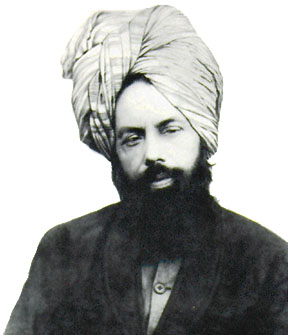 The best scenario is of course that man becomes God’s and tries for it. This way he will benefit both temporally and spiritually.
August 7th 2015
August 7th 2015
[Speaker Notes: The Promised Messiah (on whom be peace) once came to know that although assurances were given that there would be no verbal abuse aimed at the Holy Prophet (peace and blessings of Allah be on him) at a convention held in Lahore that is exactly what happened. This convention was attended by Hazrat Maulawi Hakeem Nur ud Din Sahib (may Allah be pleased with him) and young Hazrat Musleh Maud (may Allah be pleased with him). The Promised Messiah (on whom be peace) was very annoyed with them both and said how could their sense of honour for the Prophet abide them to keep sitting in such a gathering!]
The companions


Seekers of truth


Sacrifices and trials


Devotion


Certain days


Clothes and beauty


 Love of Allah
Hazrat Musleh Maud  relates about his late teacher, Maulawi Muhammad Yar Sahib who had obsessive love for the Promised Messiah (on whom be peace).
He started associating every prophecy of the Promised Messiah with his own person.
August 7th 2015
August 7th 2015
The companions


Seekers of truth


Sacrifices and trials


Devotion


Certain days


Clothes and beauty


 Love of Allah
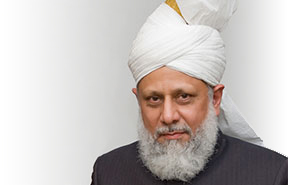 August 7th 2015
[Speaker Notes: Hazrat Musleh Maud (may Allah be pleased with him) gave a sermon in which in advised Jama’at to avoid conflicts as he said the Jama’at had attained maturity. He then informed the congregation that a person had been excommunicated after which he started the second [Arabic] part of his sermon when a person stood up and asked what was the person who had been excommunicated while another remarked that one does not talk during sermon. Hazrat Musleh Maud (may Allah be pleased with him) smiled and narrated an incident. When the Promised Messiah’s (on whom be peace) residence was searched after the murder of Lekh Ram the superintendent police hit his head on a low doorway and was hurt and felt dizzy. He was offered some milk but he declined saying he was on duty. On this, the same person who had asked for the name of the excommunicated person asked the Promised Messiah (on whom be peace) if the police officer’s head had bled or not. The Promised Messiah (on whom be peace) smiled and said he did not know as he had not taken his cap off to have a look. Hazrat Musleh Maud (may Allah be pleased with him) said some people have the habit to speak needlessly. He narrated an anecdote where a person came to a mosque while congregational Prayer was being said. The man greeted everyone out aloud and one worshipper, while offering Salat responded to his greeting. On this, the person standing next to him said, don’t you know one does not speak during Salat? Why did you respond to his greeting!
Friday sermon is part of Friday Prayers and speaking during it is not allowed. The Imam may say something if he needs to but the congregation should not. This should be instilled in children from an early age.]